Путешествие
в страну Чукоккала
(Викторина
по сказкам К.И. Чуковского)
Выполнила
Библиотекарь
Гимназии № 261
Смирнова С.Р.
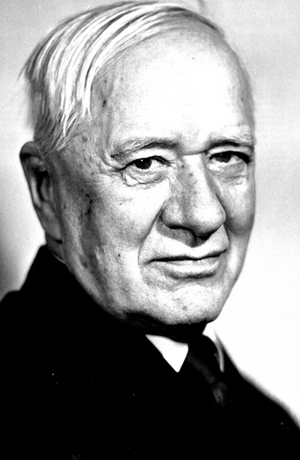 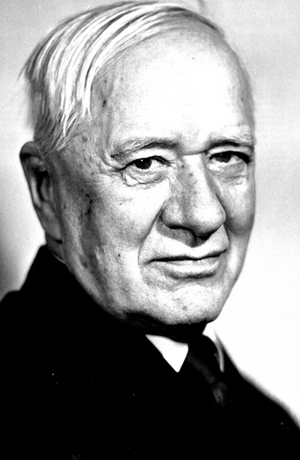 Николай
Васильевич
Корней
ч
уков
ский
(1882-1969)
Иванович
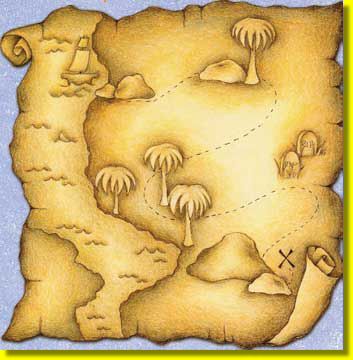 ЧУКОККАЛА
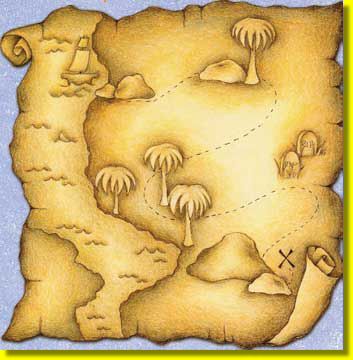 Город
Айболития
Поселок
Шиворот-
Навыворот
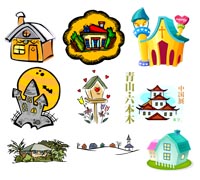 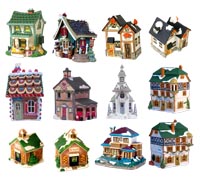 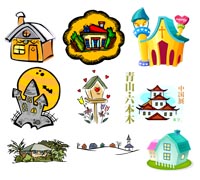 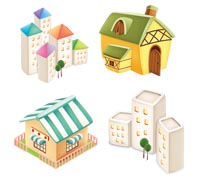 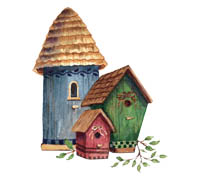 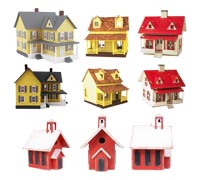 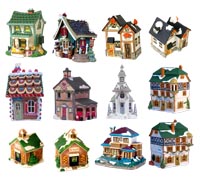 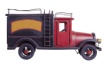 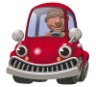 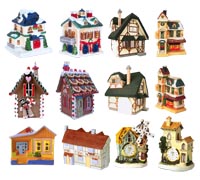 Деревня
Болтунов
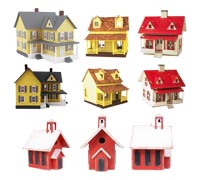 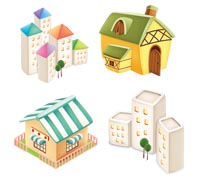 Поселок
Чистюль
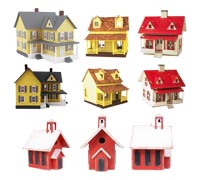 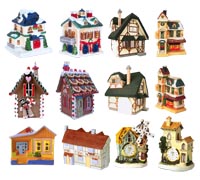 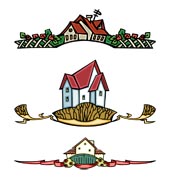 Город
Пугалка
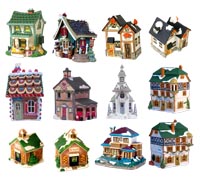 Деревня
Загадайка
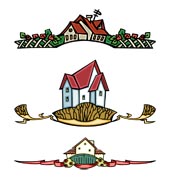 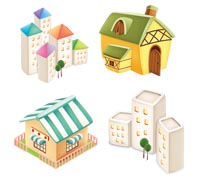 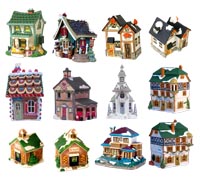 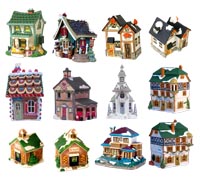 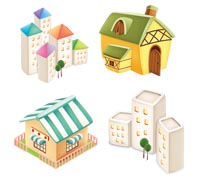 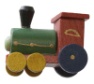 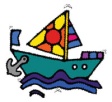 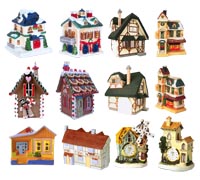 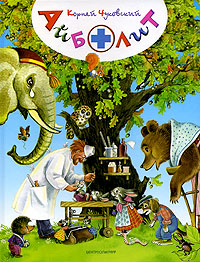 Город Айболития
Поселок
Шиворот - Навыворот
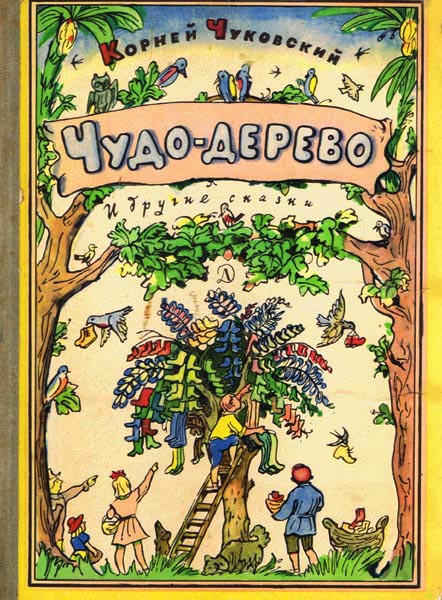 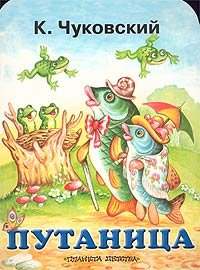 Деревня Болтунов
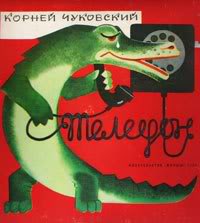 Поселок Чистюль
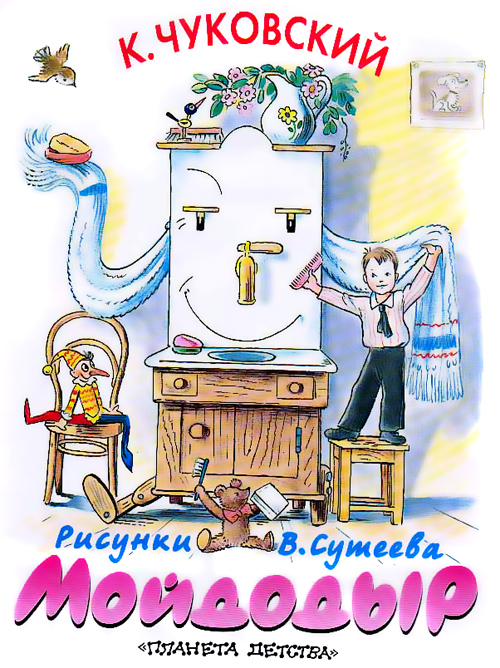 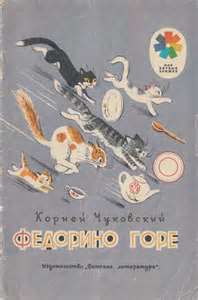 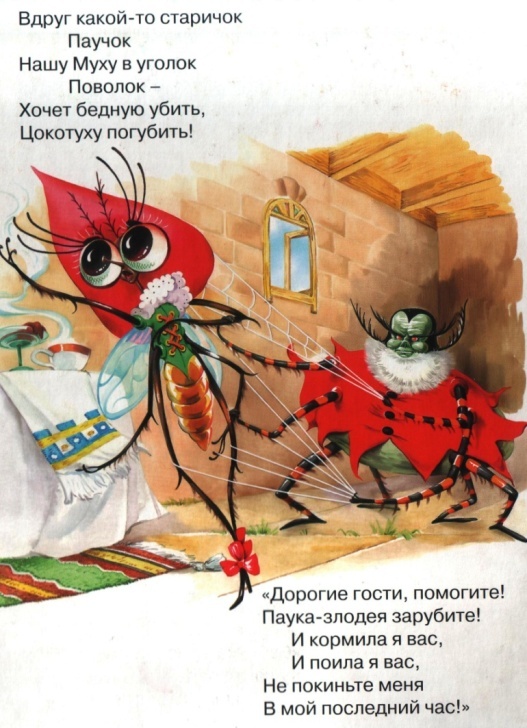 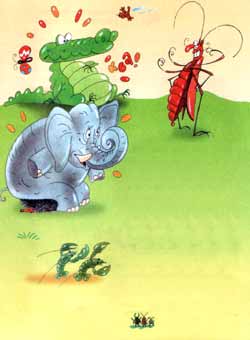 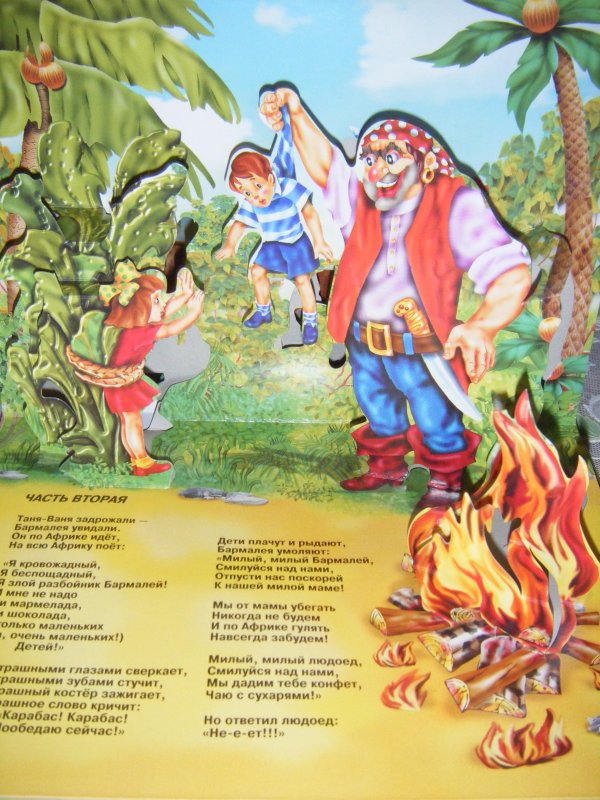 Город Пугалка
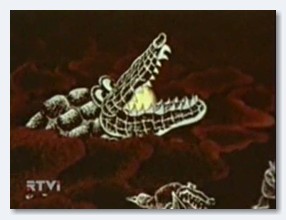 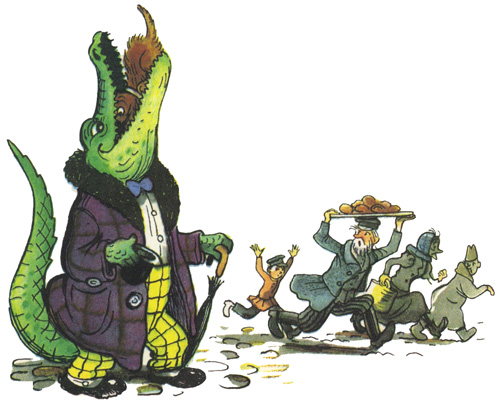 Деревня Загадайка
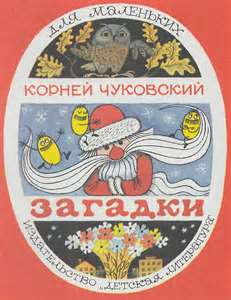 Средства передвижения
Какие средства передвижения использовали эти герои?
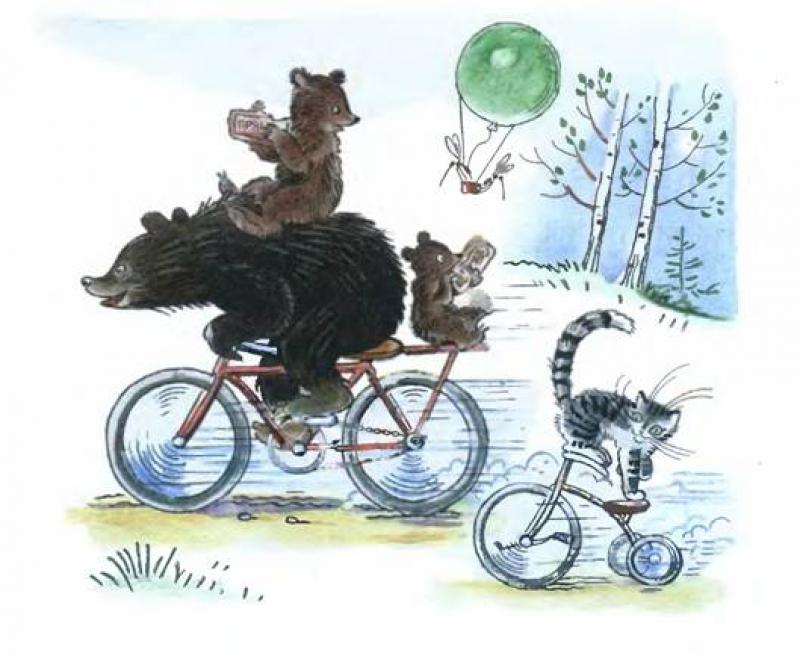 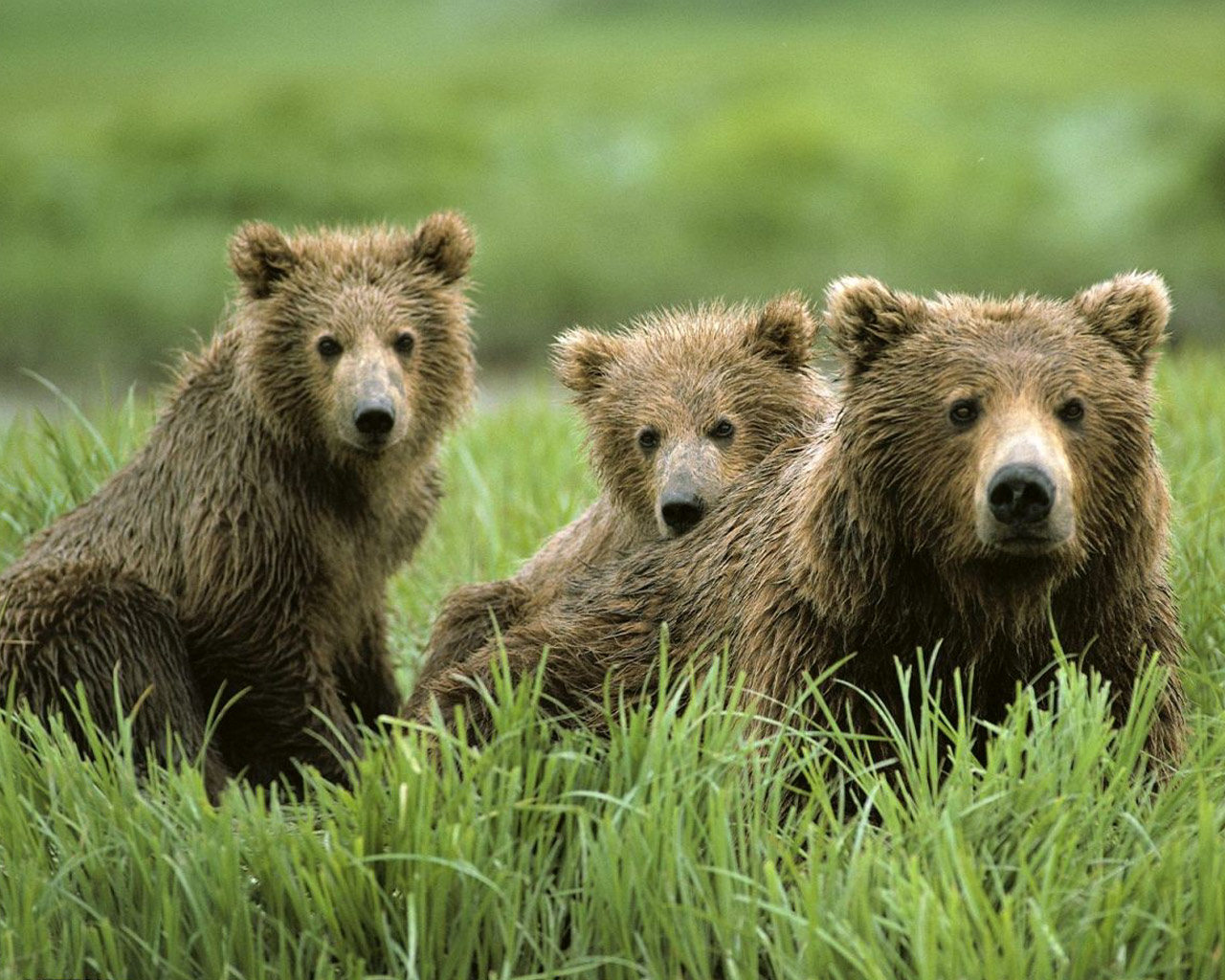 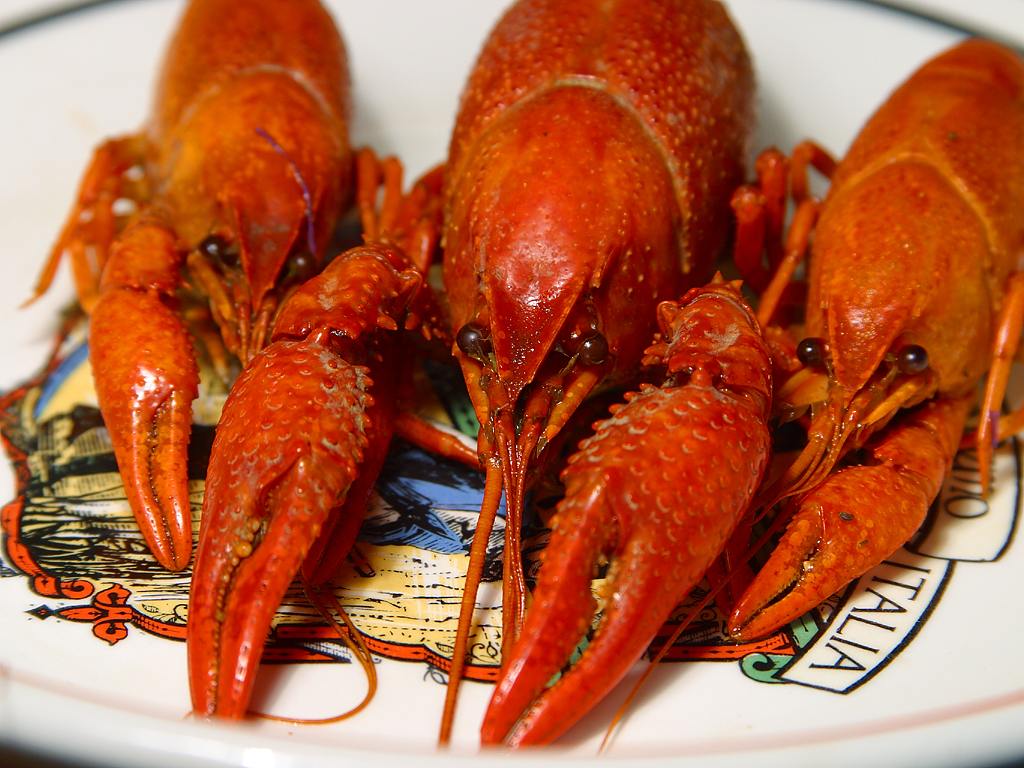 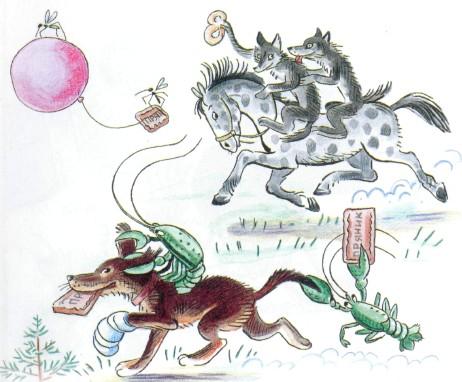 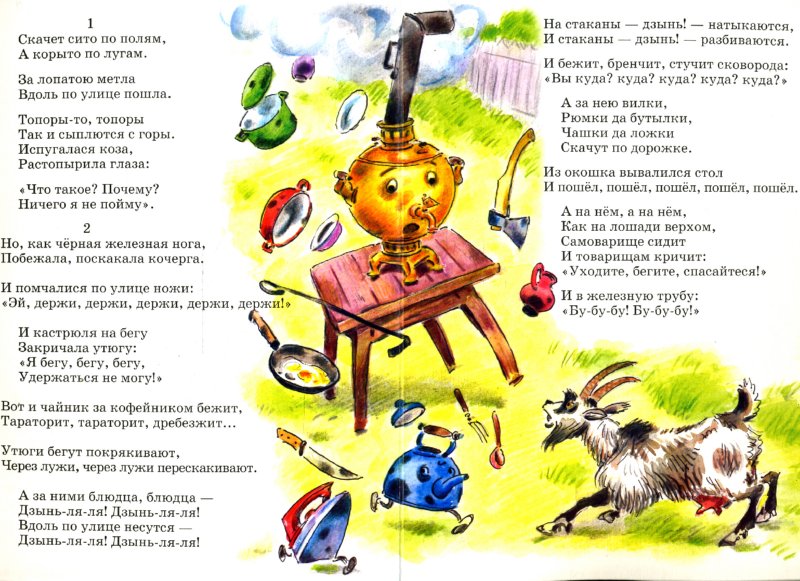 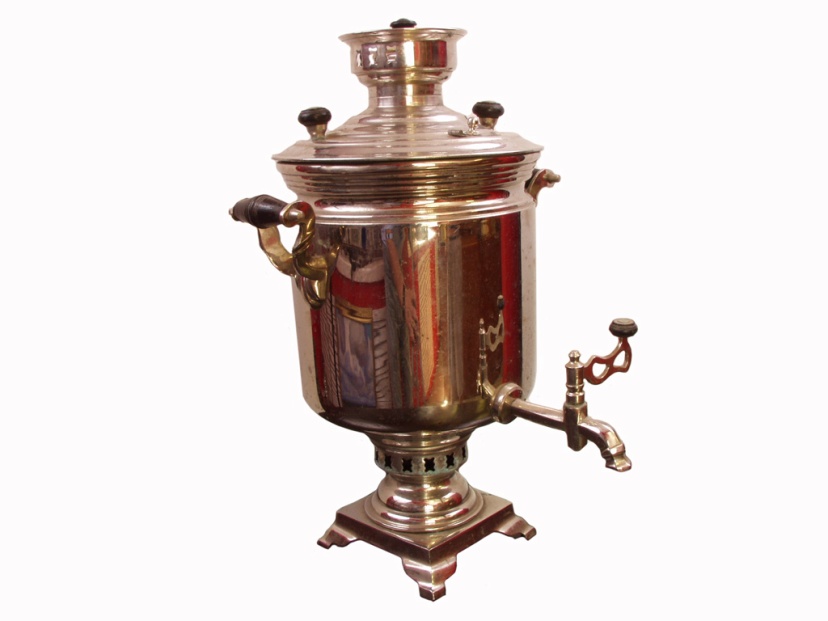 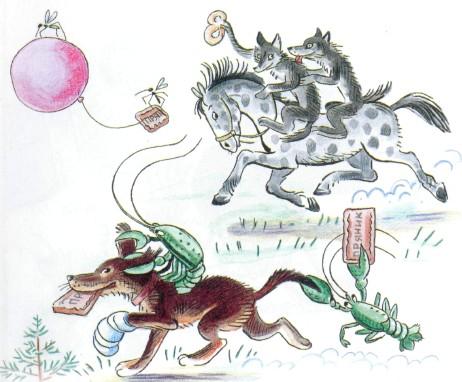 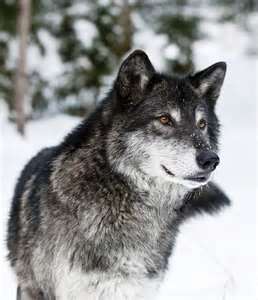 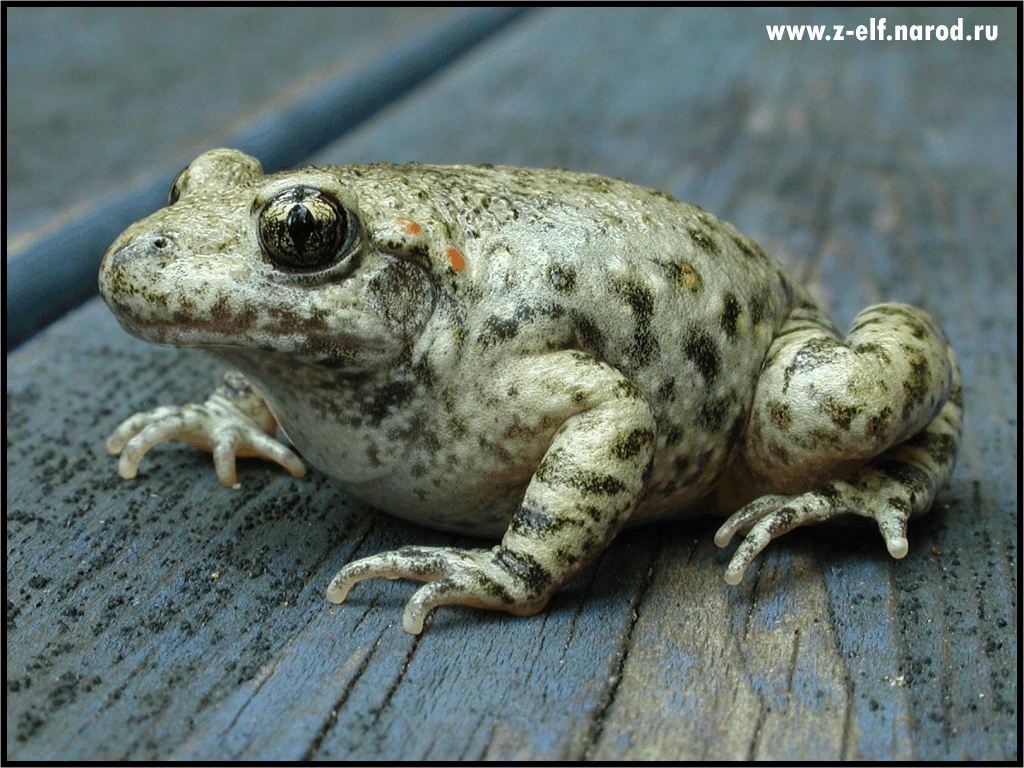 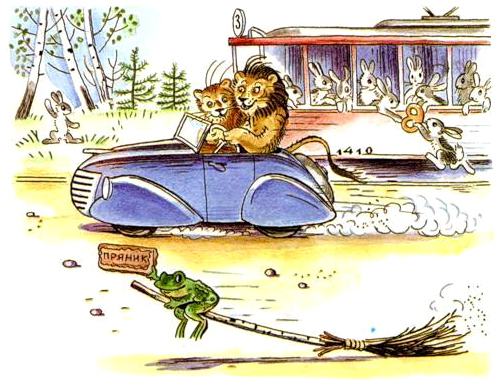 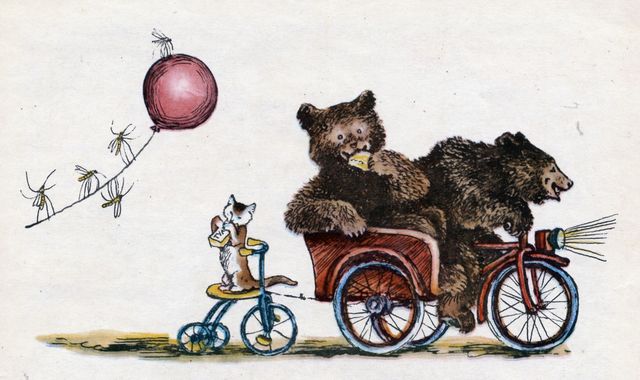 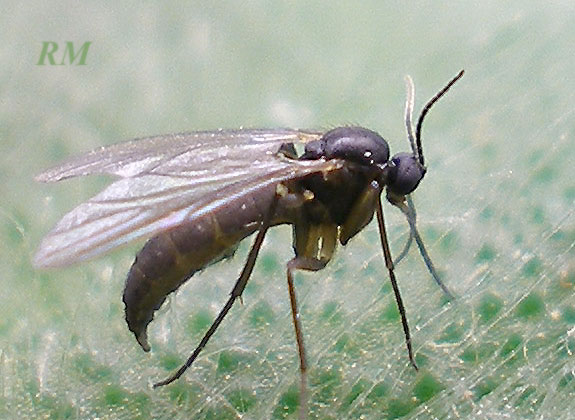 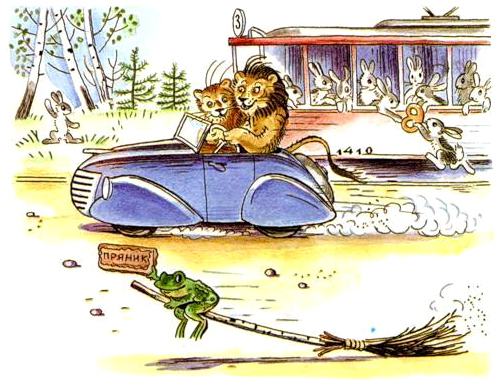 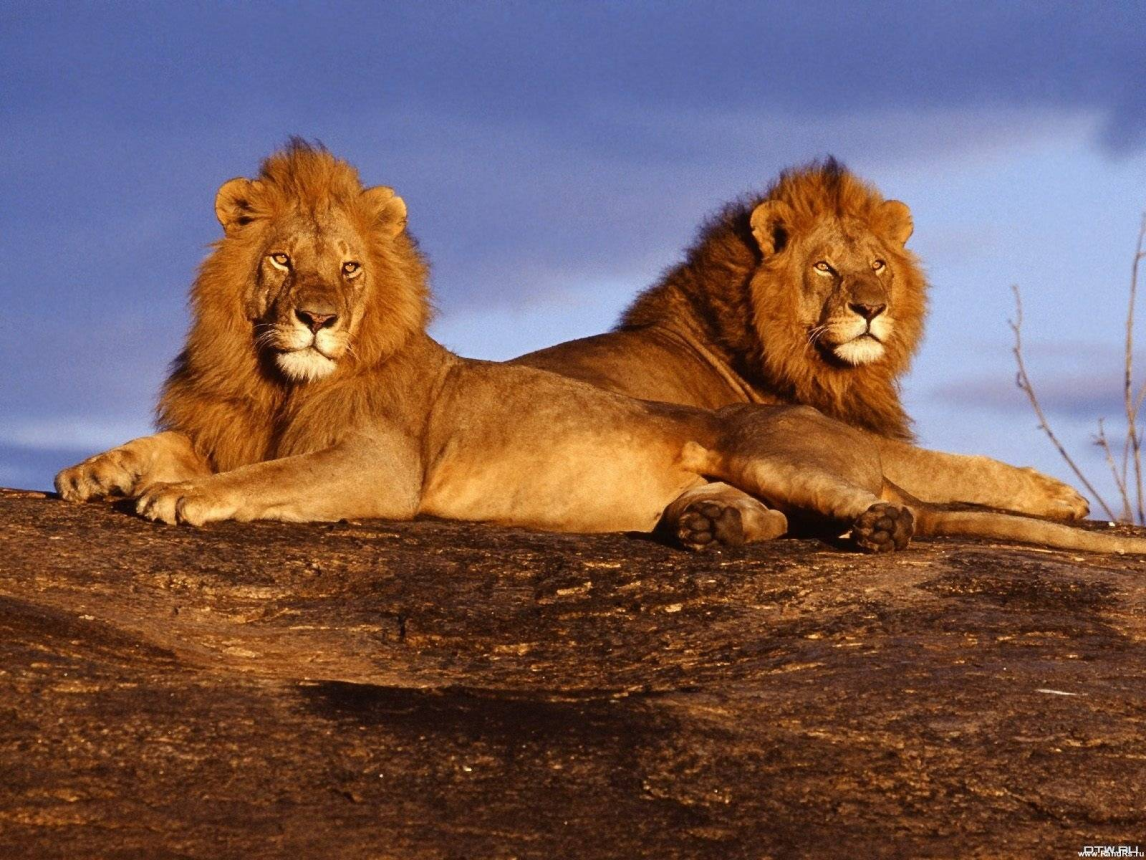 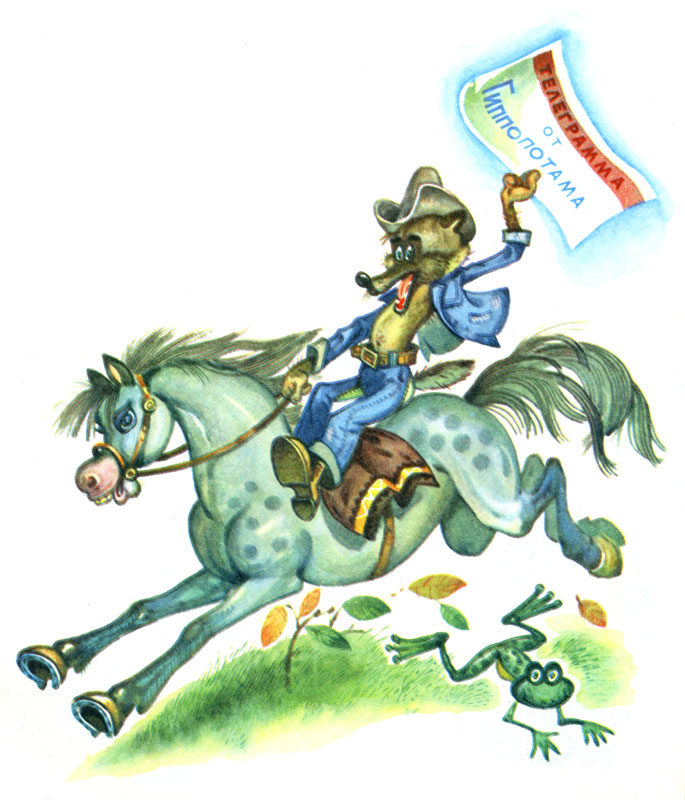 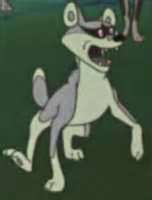 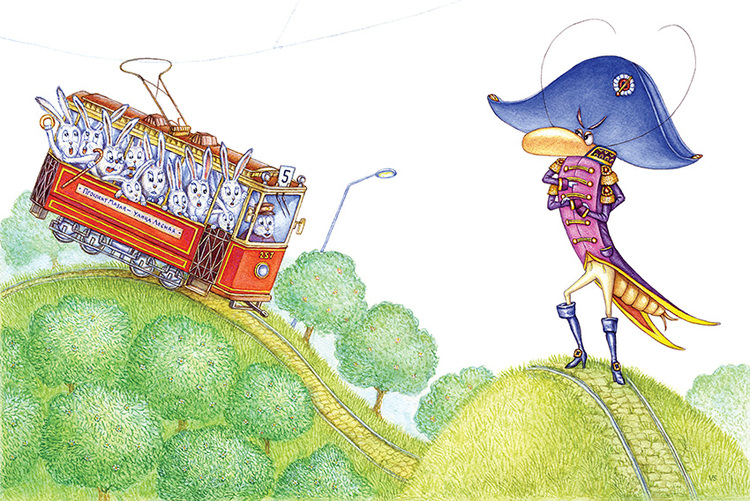 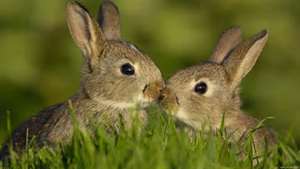 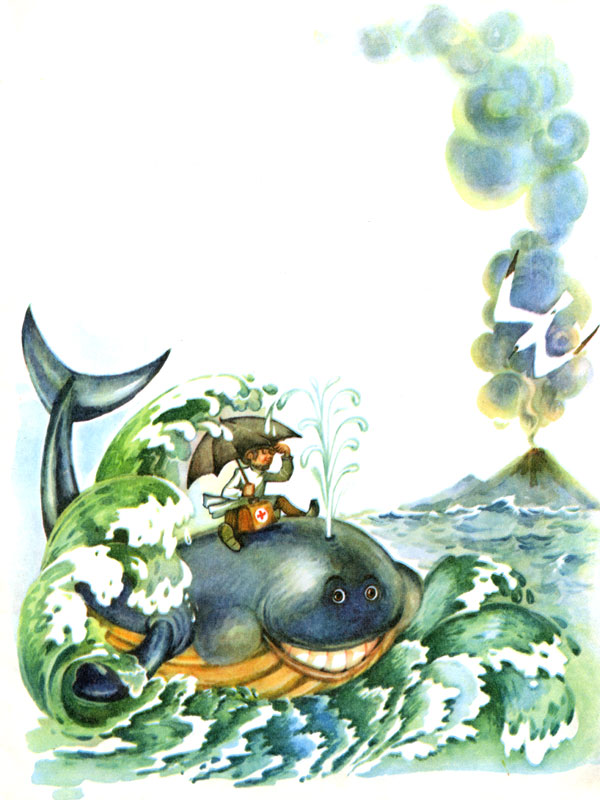 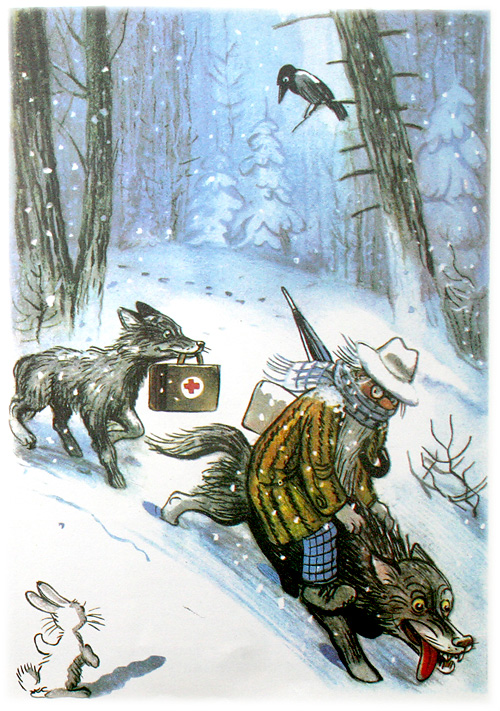 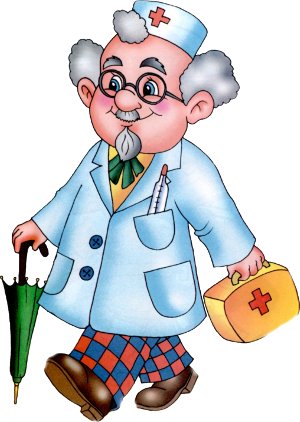 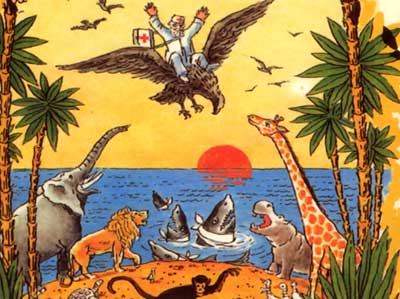 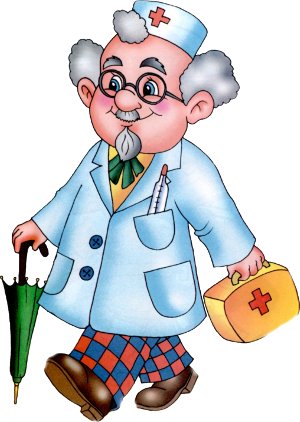 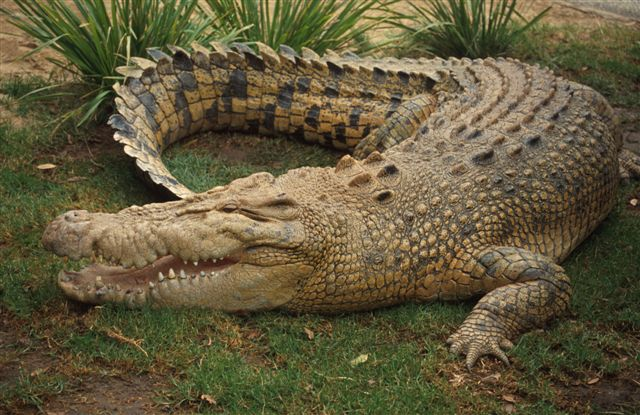 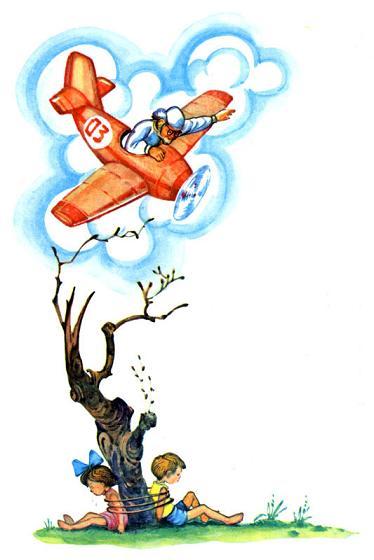 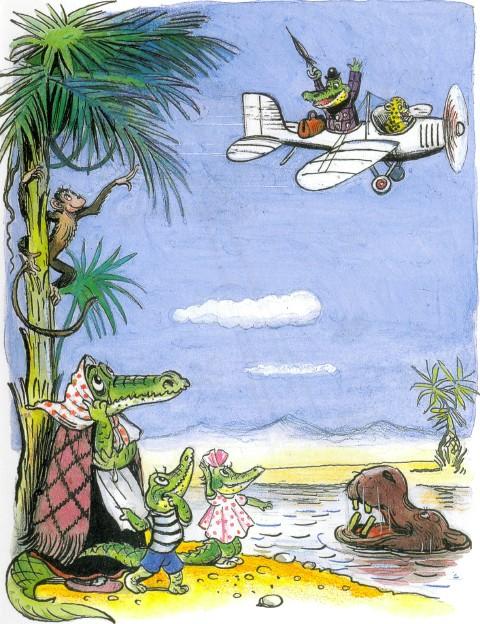 У меня зазвонил телефон…
У меня зазвонил телефон…
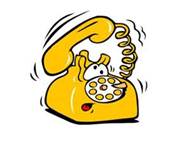 Кто говорит?
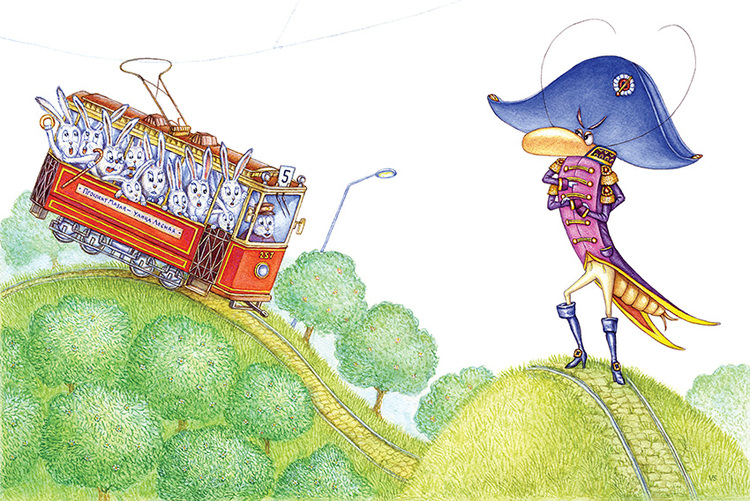 Принесите-ка, мне звери,
                   ваших детушек,
Я сегодня их за ужином
                                 Скушаю!
Тараканище
У меня зазвонил телефон…
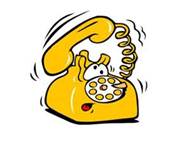 Кто говорит?
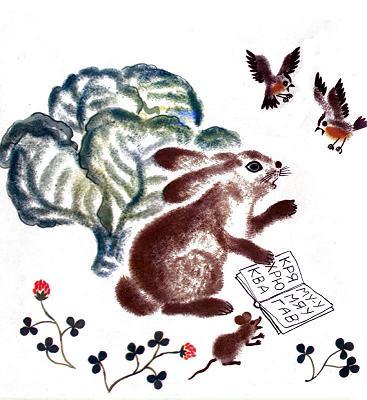 Кому велено чирикать –
Не мурлыкайте!
Кому велено мурлыкать –
Не чирикайте!
Заинька
У меня зазвонил телефон…
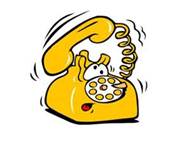 Кто говорит?
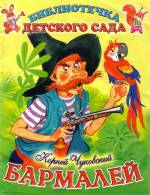 Как я рад, как я рад,
Что поеду в Ленинград!
Бармалей
У меня зазвонил телефон…
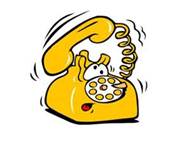 Кто говорит?
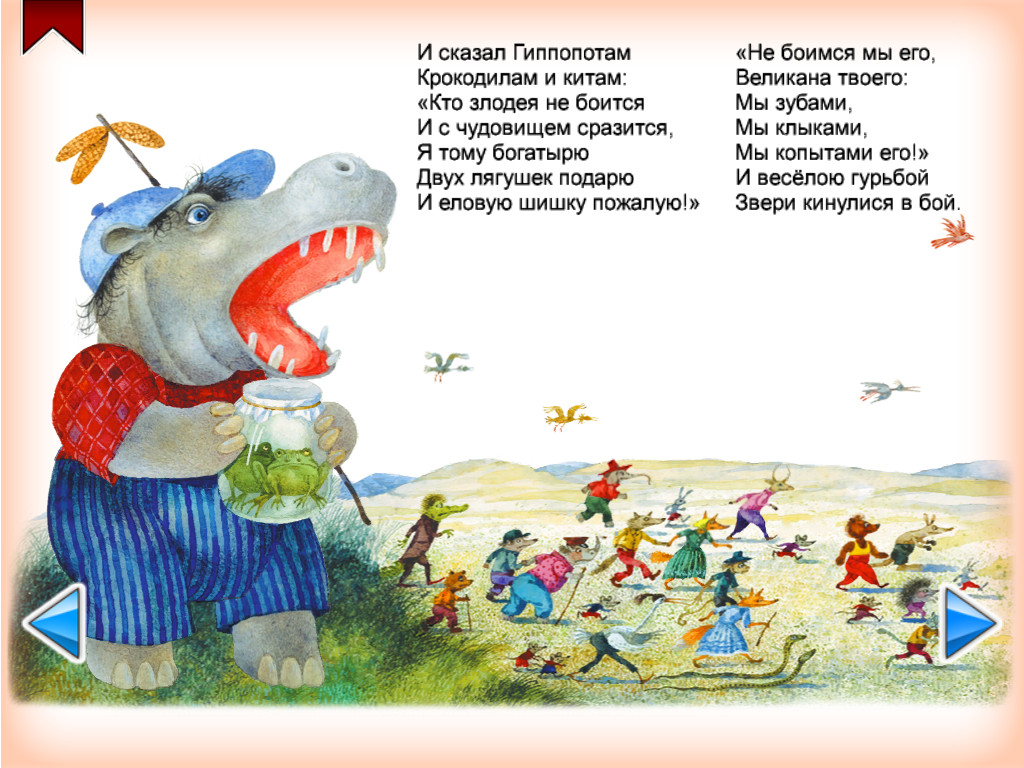 Что за стыд, что за срам!
Эй, быки и носороги,
Выходите из берлоги.
Гиппопотам
У меня зазвонил телефон…
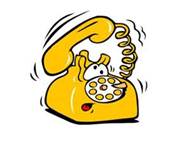 Кто говорит?
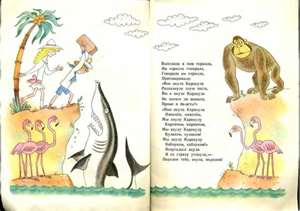 Нам акула Каракула
Нипочем, нипочем!
Танечка и Ванечка
У меня зазвонил телефон…
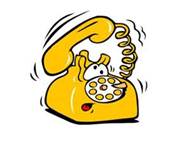 Кто говорит?
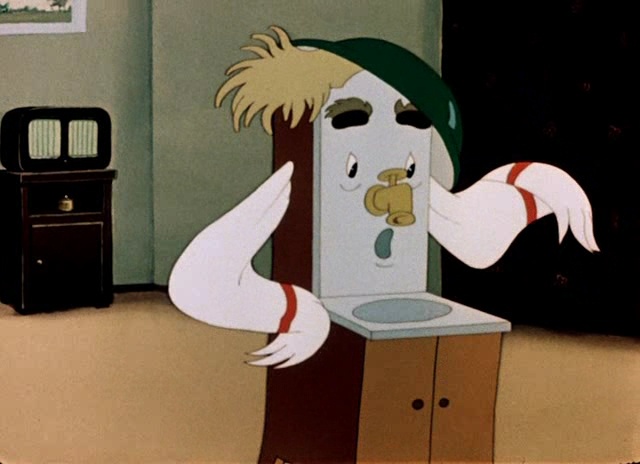 У тебя такие руки,
Что сбежали даже брюки!
Мойдодыр
У меня зазвонил телефон…
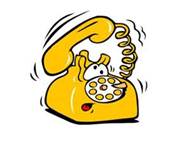 Кто говорит?
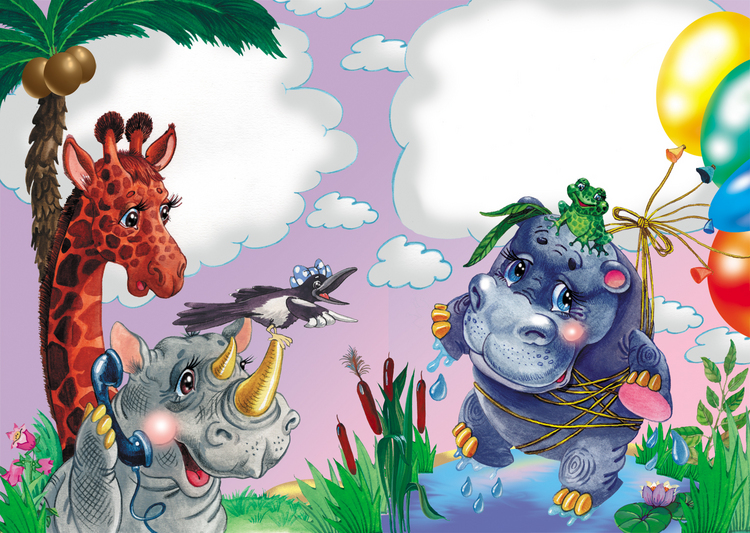 О, если Вы не придете, -
Он утонет, утонет в болоте.
Носорог
У меня зазвонил телефон…
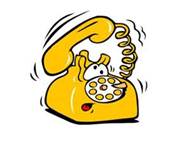 Кто говорит?
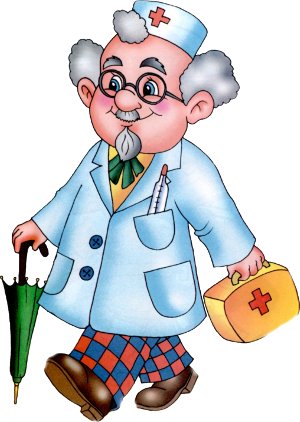 Только где же вы живете?
На горе или в болоте?
Айболит
У меня зазвонил телефон…
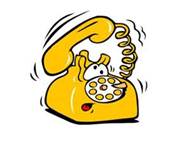 Кто говорит?
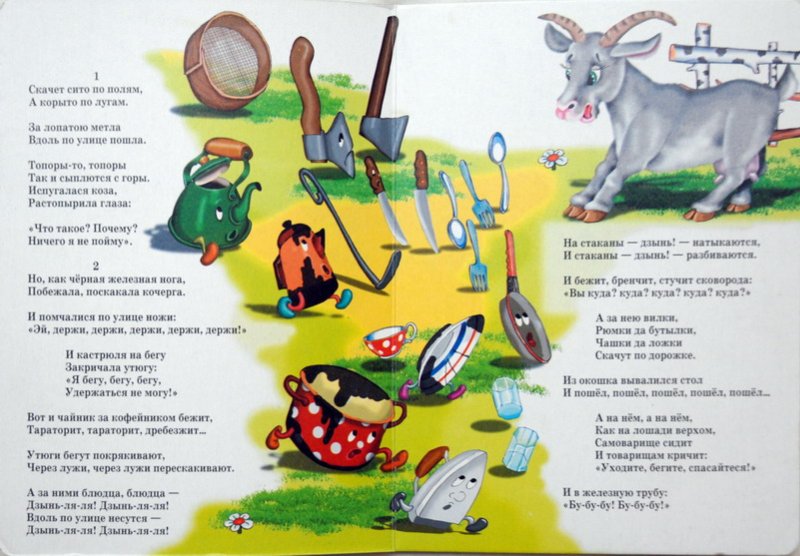 Мы поломаны, побиты,
Мы помоями облиты.
Посуда
У меня зазвонил телефон…
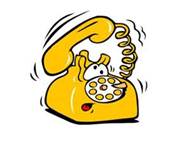 Кто говорит?
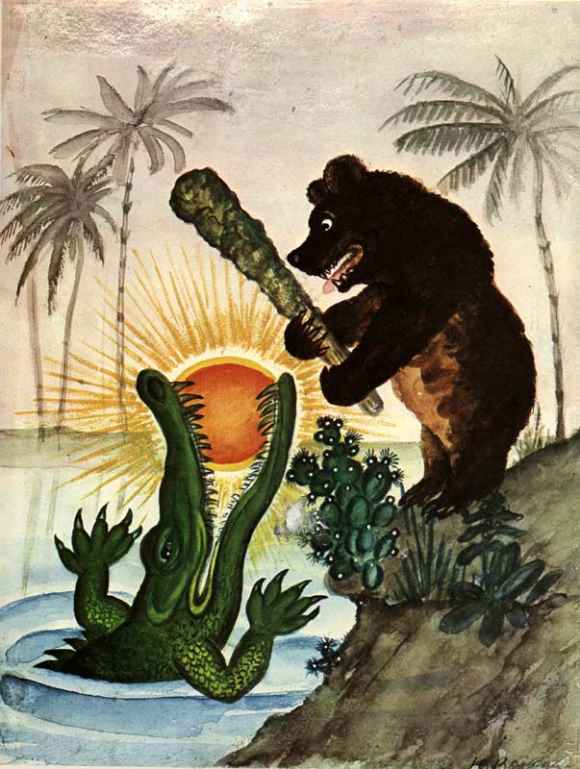 Говорю тебе, злодей,
Выплюнь солнышко скорей!
Медведь
У меня зазвонил телефон…
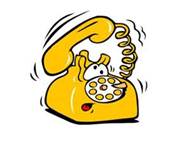 Кто говорит?
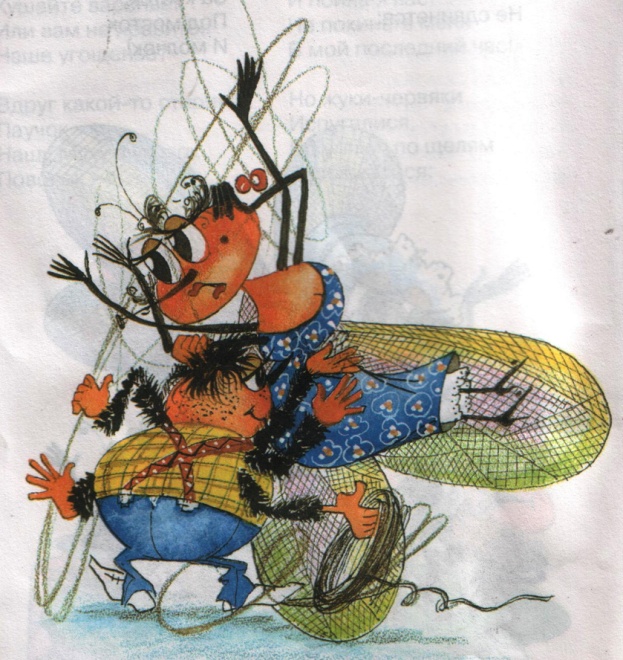 И кормила я вас,
И поила я вас,
Не покиньте меня
В мой последний час!
Муха-цокотуха
У меня зазвонил телефон…
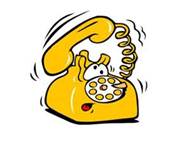 Кто говорит?
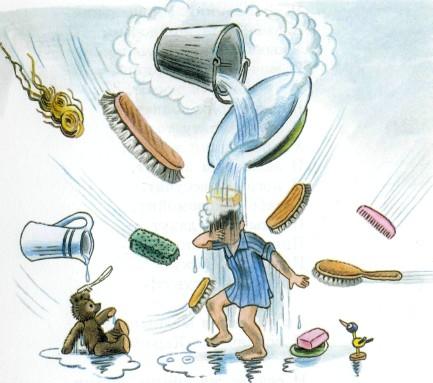 Моем, моем трубочиста,
Чисто, чисто, чисто, чисто!
Щетки
У меня зазвонил телефон…
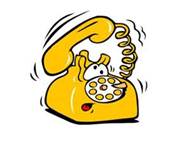 Кто говорит?
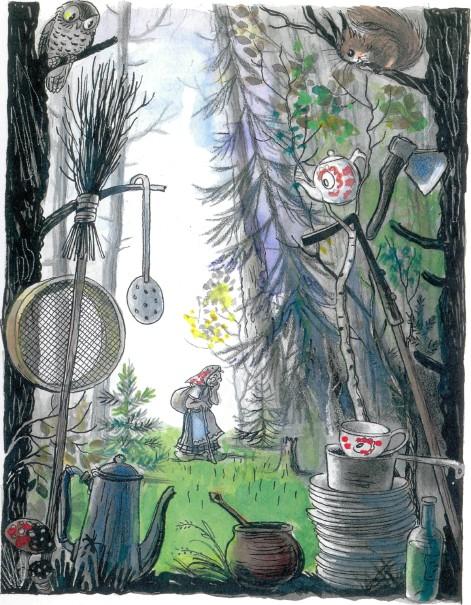 Окачу вас кипяточком,
И вы будете опять,
Словно солнышко, сиять.
Федора
Праздники
Чему радуются, что отмечают герои сказок К.И. Чуковского
Ослы ему славу по нотам поют,
Козлы бородою дорогу метут
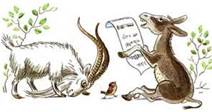 Избавлению от таракана
«Тараканище»
Чему радуются, что отмечают герои сказок К.И. Чуковского
И грамматика пустилась
с Арифметикой плясать.
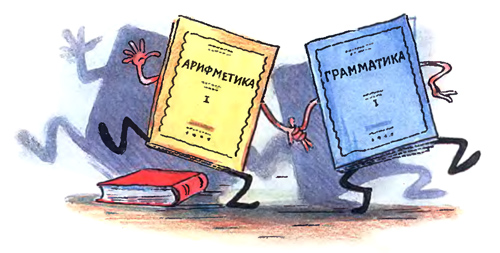 Грязнуля умылся
«Мойдодыр»
Чему радуются, что отмечают герои сказок К.И. Чуковского
Рады зайчики и белочки,
Рады мальчики и девочки.
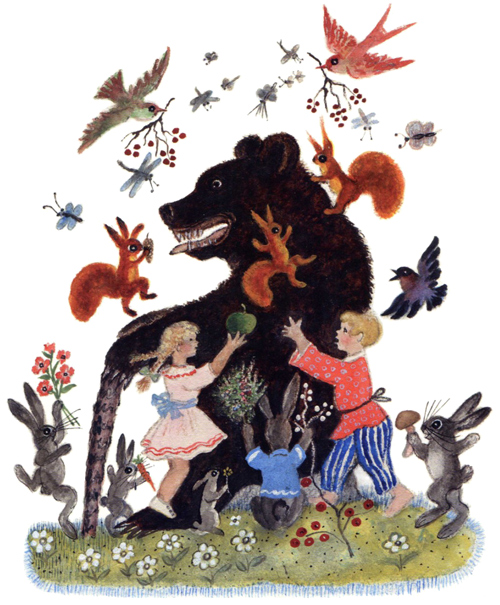 Медведь освободил солнышко
«Краденое солнце»
Чему радуются, что отмечают герои сказок К.И. Чуковского
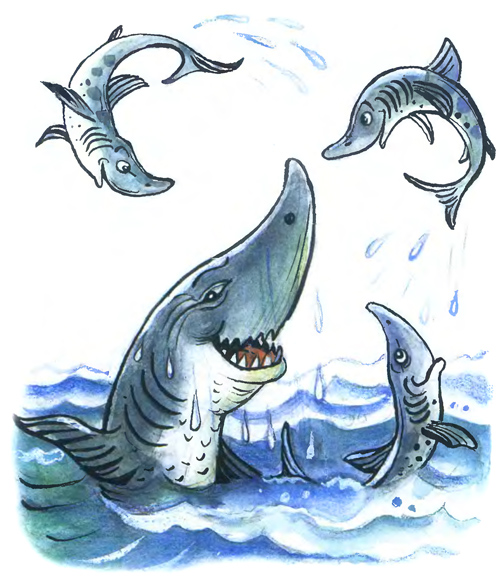 И акула Каракула
Правым глазом подмигнула
И хохочет, и хохочет,
Будто кто ее щекочет.
Зверята поправились
«Айболит»
Чему радуются, что отмечают герои сказок К.И. Чуковского
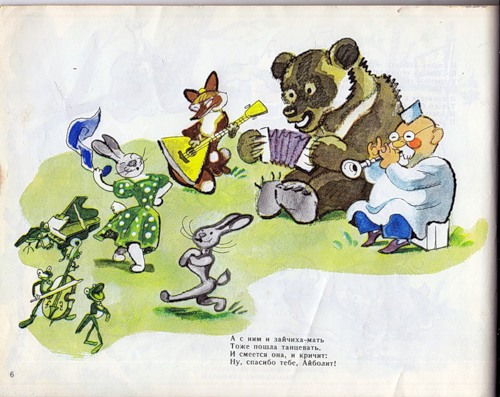 …И заинька прыгает снова.
А с ним и зайчиха–мать
Тоже пошла танцевать
Пришили лапку зайчику
«Айболит»
Чему радуются, что отмечают герои сказок К.И. Чуковского
Напеку я для детей, для детей
Пирогов и кренделей, кренделей!
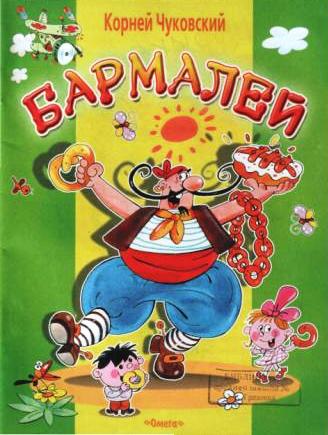 Выпустили Бармалея из живота крокодила.
Поедет Бармалей в Ленинград
«Бармалей»
Чему радуются, что отмечают герои сказок К.И. Чуковского
Сапоги скрипят,
Каблуки стучат, -
Будет, будет мошкара
Веселиться до утра:…
Спасли Муху от паука.
Муха выходит замуж
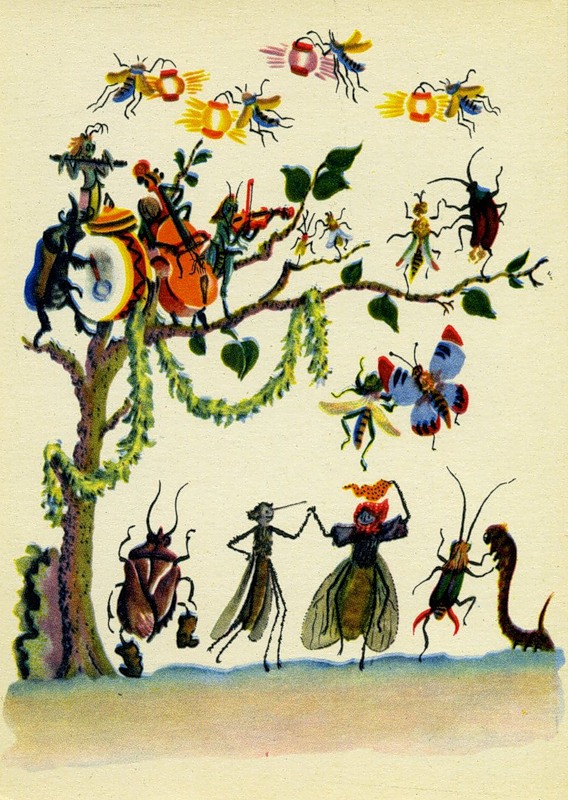 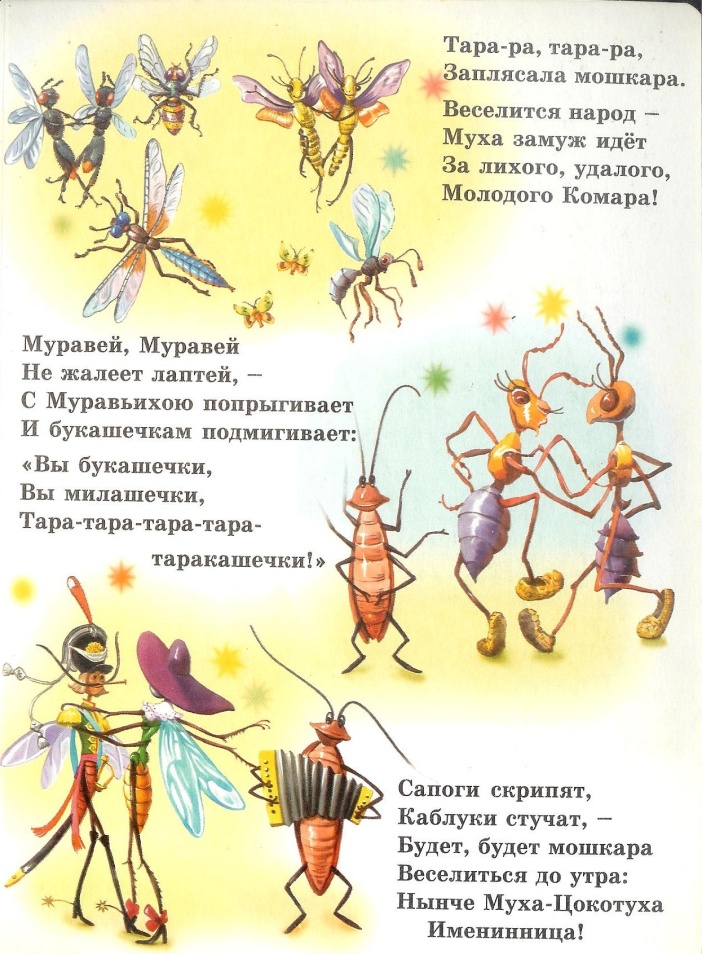 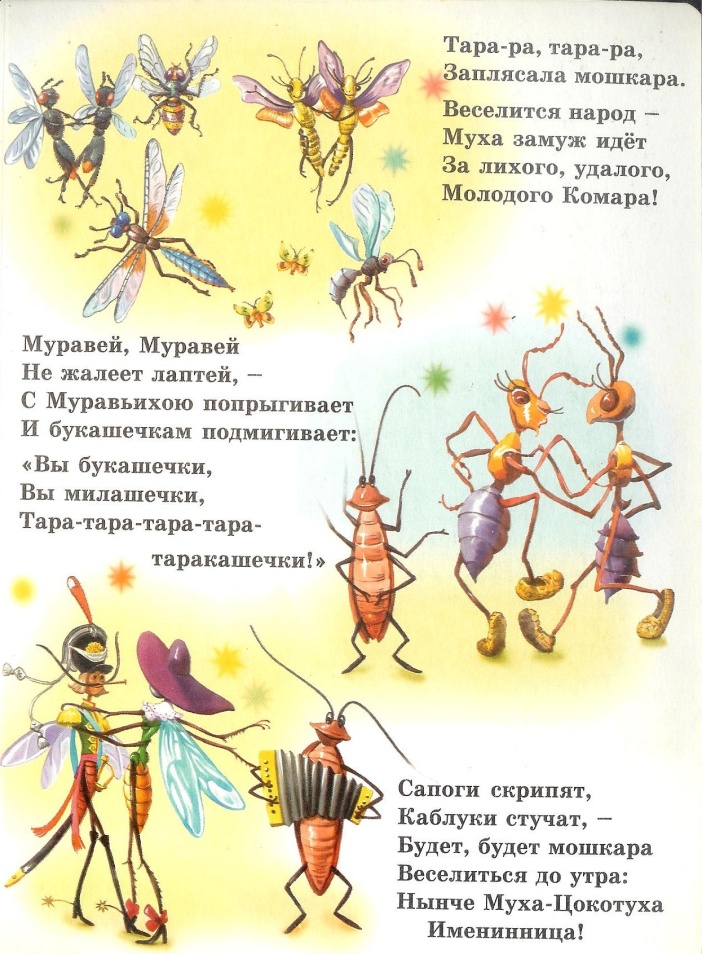 «Муха-цокотуха»
Чему радуются, что отмечают герои сказок К.И. Чуковского
Вот обрадовались звери!
Засмеялись и запели,
Ушками захлопали,
Ножками затопали.
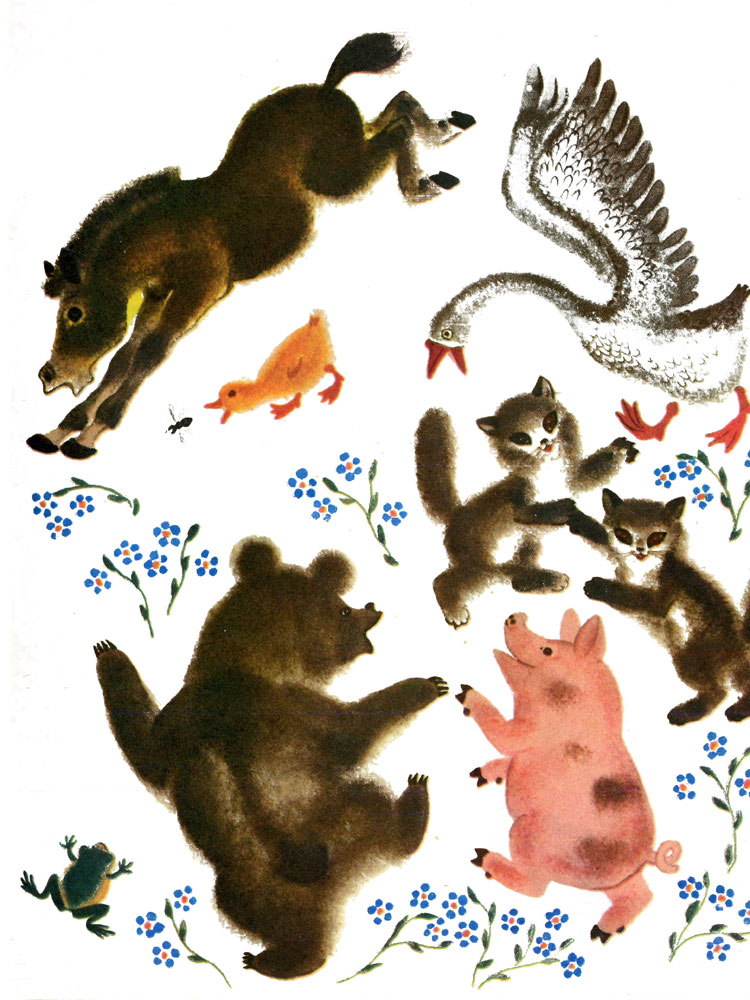 Потушили море
«Путаница»
Деревня Загадайка
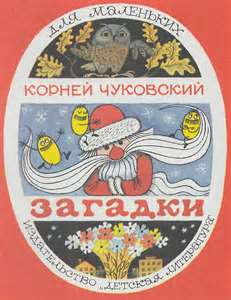 Вдруг из черной темноты
В небе выросли кусты.
   А на них-то голубые,
   Пунцовые, золотые
   Распускаются цветы
   Небывалой красоты.
И все улицы под ними
Тоже стали голубыми,
Пунцовыми, золотыми,
Разноцветными.
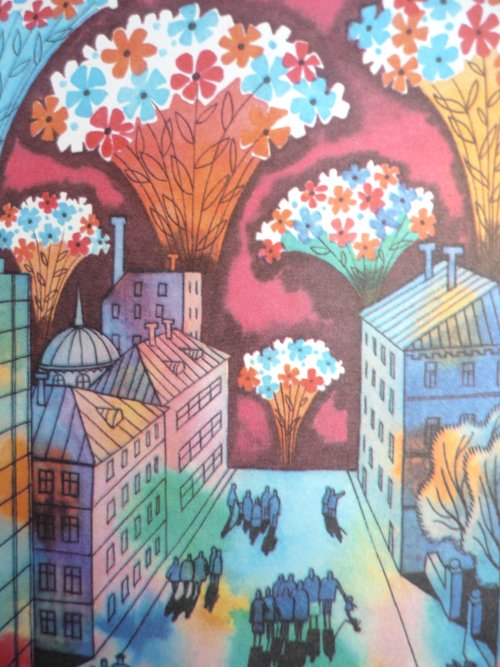 Салют
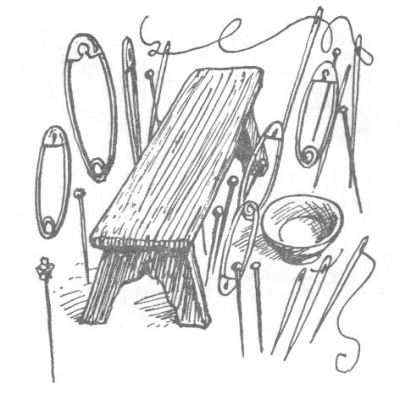 Вот иголки и булавки
Выползают из-под лавки.
На меня они глядят,
Молока они хотят.
Еж
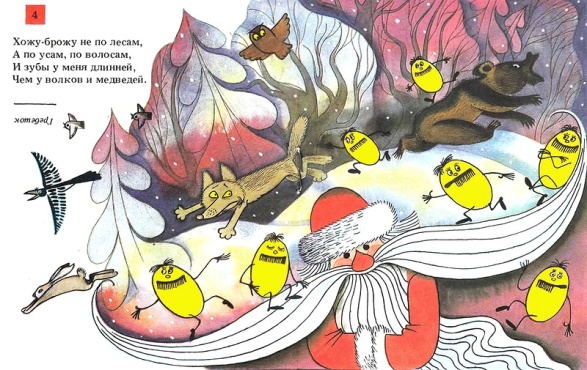 Хожу-брожу не по лесам,
А по усам, по волосам,
И зубы у меня длинней,
Чем у волков и медведей.
Расческа
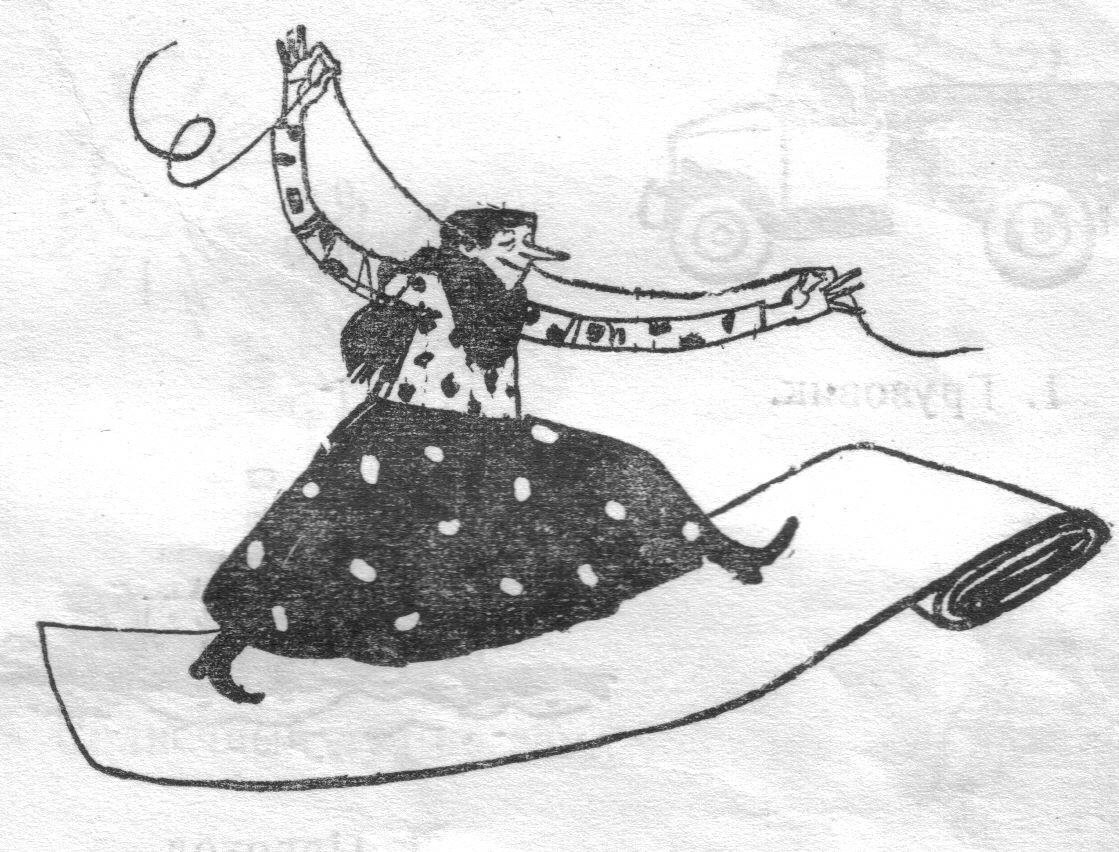 Я одноухая старуха,
Я прыгаю по полотну
И нитку длинную из уха,
Как паутину, я тяну.
Иголка
Красные двери
В пещере моей,
Белые звери
Сидят
У дверей.
И мясо, и хлеб - всю добычу мою -
Я с радостью этим зверям отдаю!
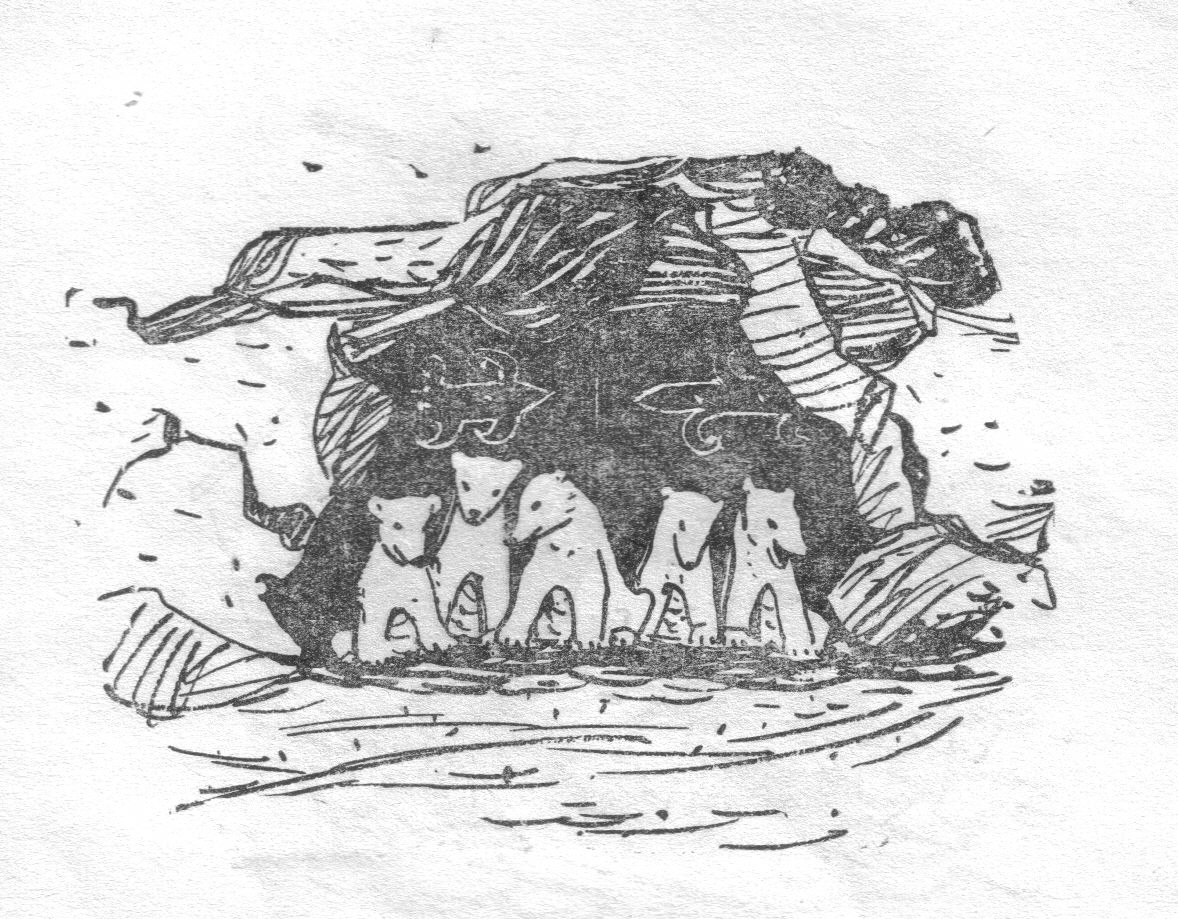 Губы и зубы
Был белый дом,
Чудесный дом,
И что-то застучало в нем.
И он разбился, и оттуда
Живое выбежало чудо, -
Такое теплое, такое
Пушистое и золотое.
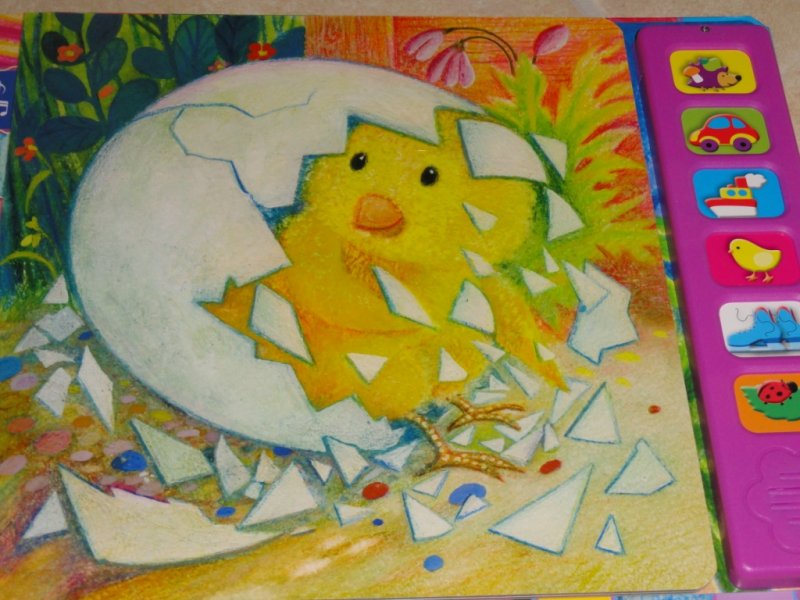 Яйцо
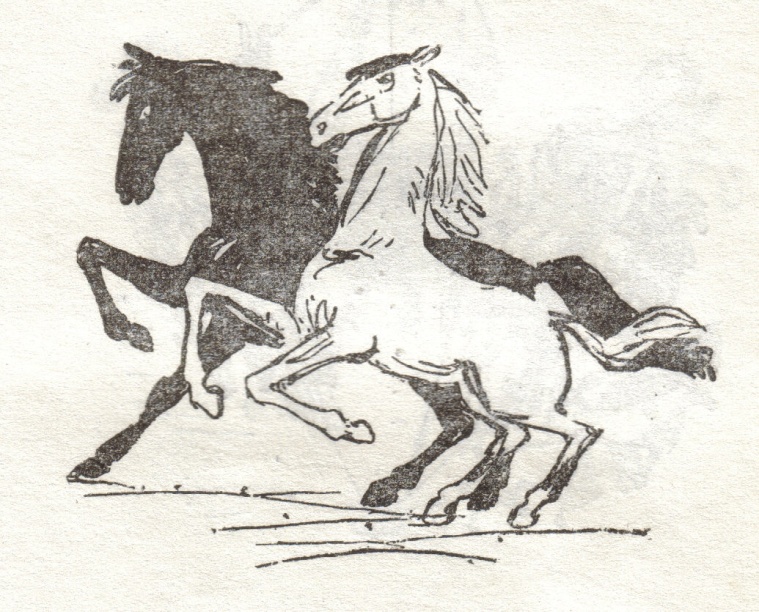 Два коня у меня,
Два коня.
По воде они возят меня.
А вода
Тверда,
Словно каменная!
Коньки
Мудрец в нем видел мудреца,
Глупец — глупца,
Баран — барана,
Овцу в нем видела овца,
И обезьяну — обезьяна,
Но вот подвели к нему Федю Баратова,
И Федя неряху увидел лохматого.
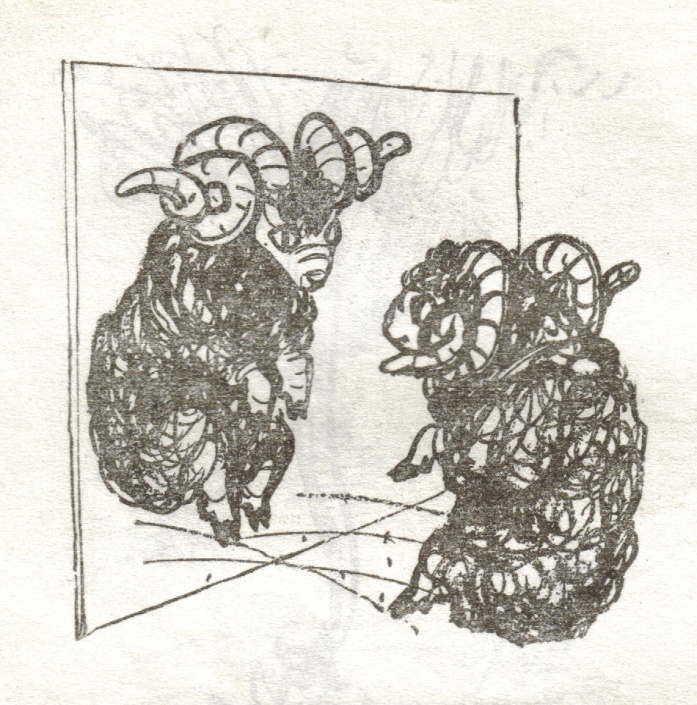 Зеркало
Шел Кондрат
В Ленинград,
А навстречу — двенадцать ребят.
У каждого по три лукошка,
В каждом лукошке — кошка,
У каждой кошки — двенадцать котят.
У каждого котенка
В зубах по четыре мышонка.
И задумался старый Кондрат:
«Сколько мышат и котят
Ребята несут в Ленинград?»
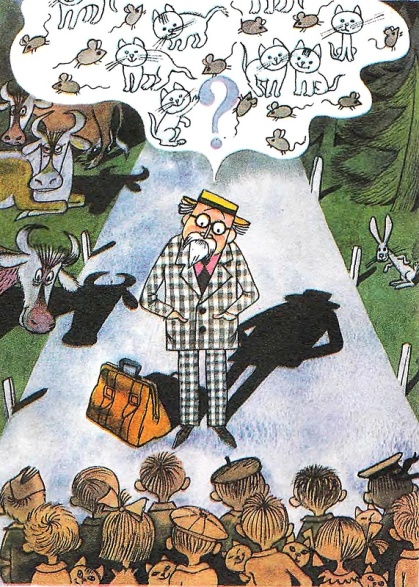 Глупый, глупый Кондрат!
Он один и шагал в Ленинград.
А ребята с лукошками,
С мышками и кошками
Шли навстречу ему –
В Кострому.
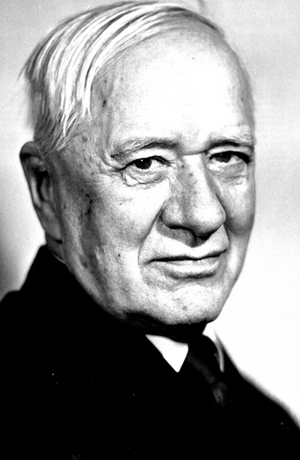 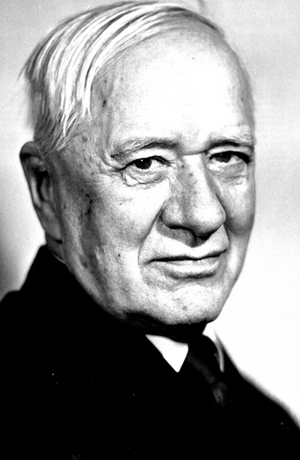 Спасибо 
          за
 внимание !